Looking Forward
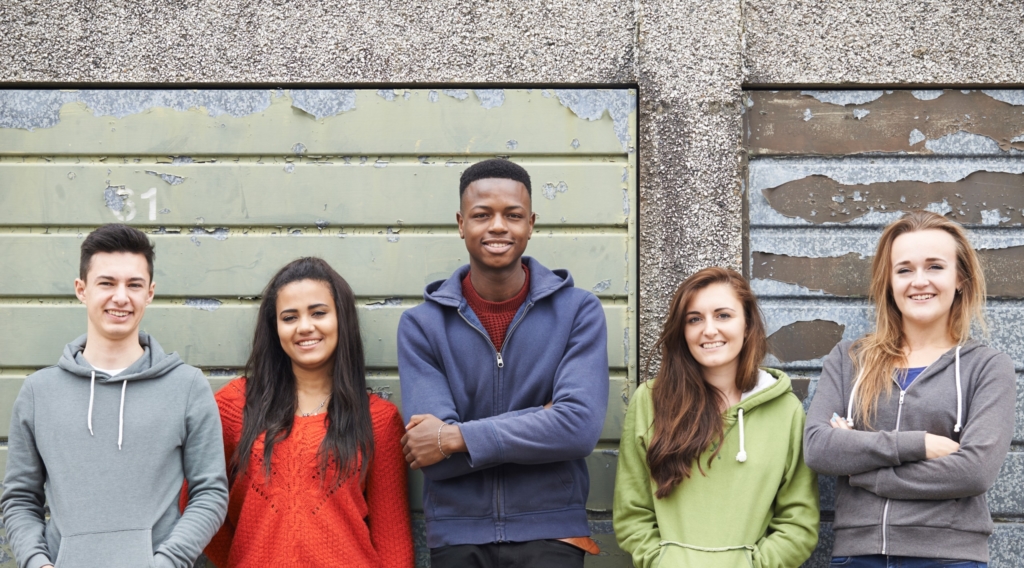 Monday 3rd July 2023
~ Looking Forward as Carers ~
Monday 13th November 2023
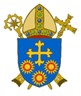 Brentwood Diocese Education Service
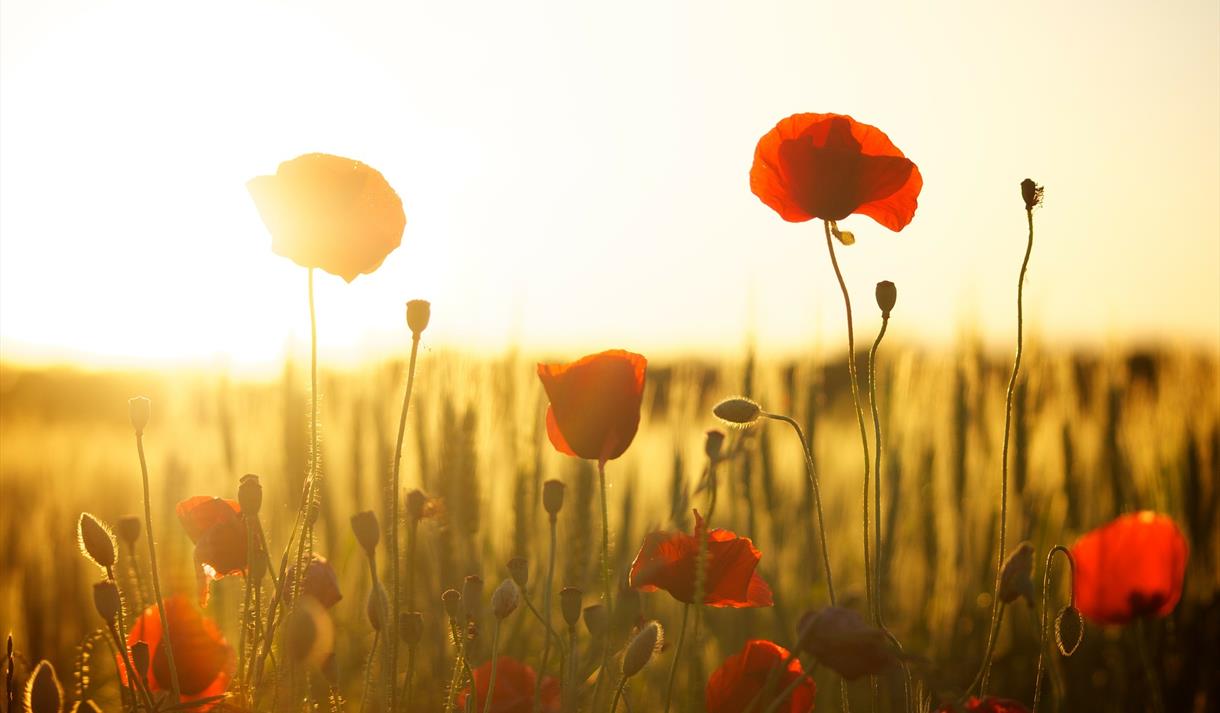 Remembrance Sunday  12th November 2023
BDES
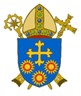 Looking Forward as Carers
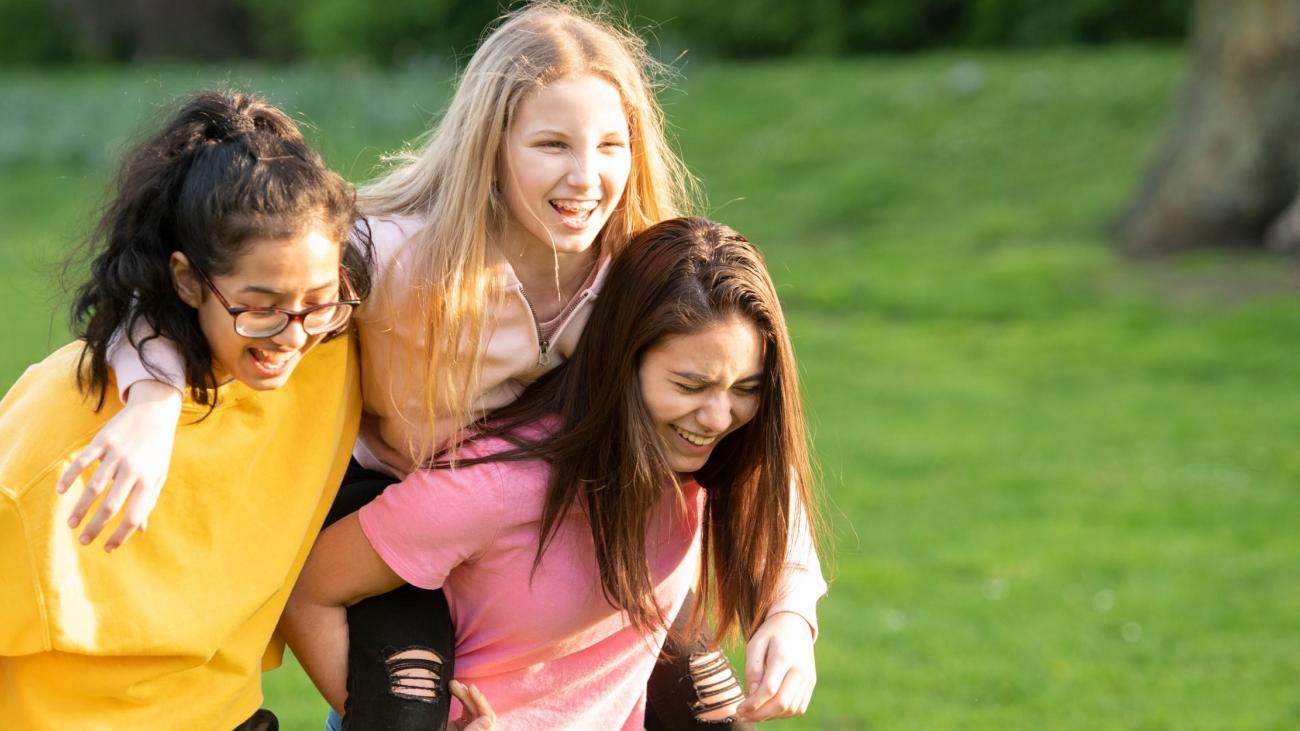 O Lord, we thank you                                                                    for the wonderful gift of lovewhich allows us to build                                                          relationships and communities.                                                         We remain ever open to You,the Source of all love.Help us to continue to care for each other                                    and accept each other                                                                       as we get to know each other better.Make us generous in giving and humble in receiving.Let us forget selfishness and live for each other                                 so that we may have truly one spirit.
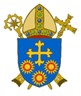 BDES
In Sunday’s Gospel Reading
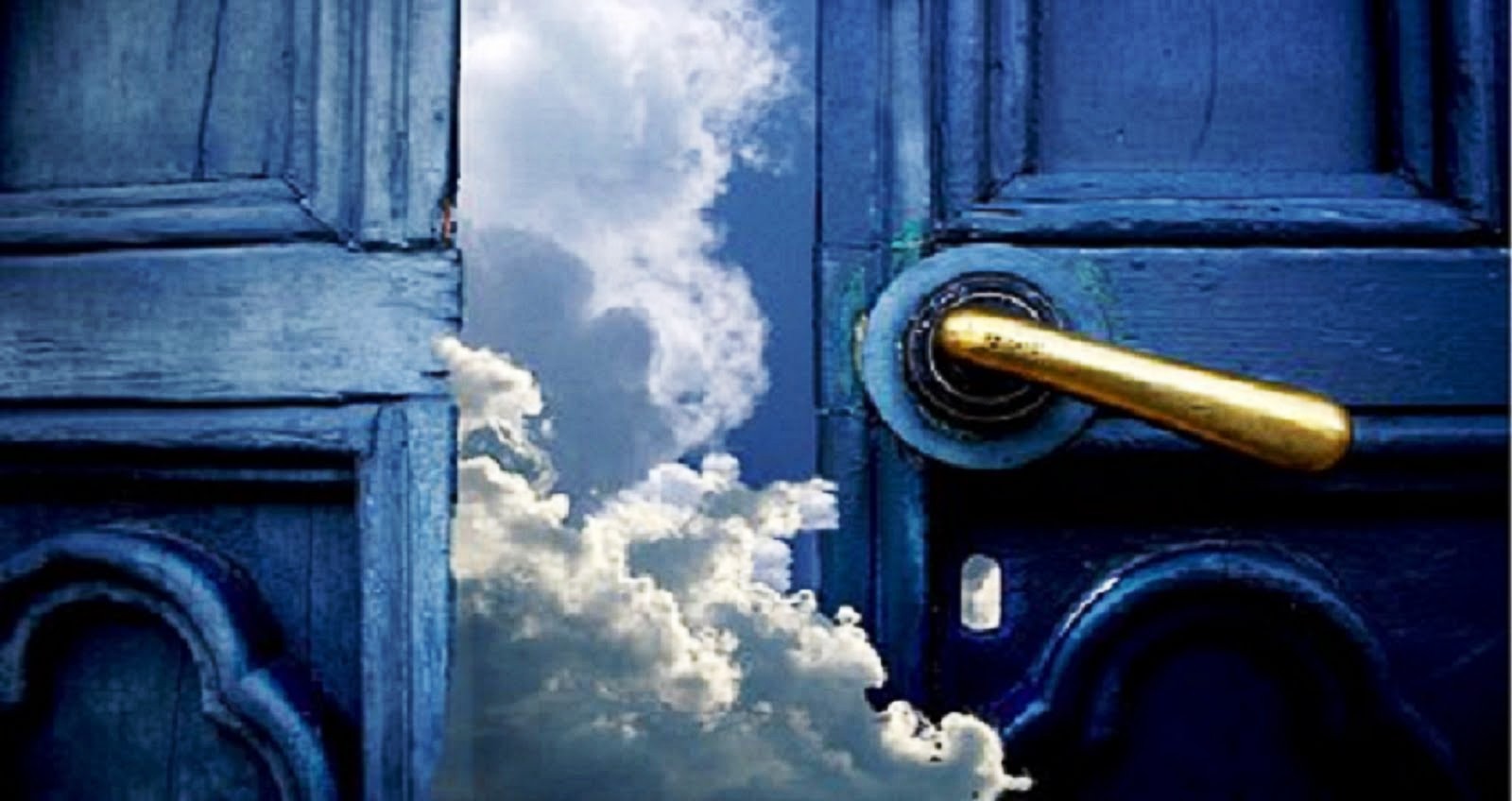 12th November 2023 





    
In the Gospel of Matthew,                      we hear the cry :  
                                                                                      
“Lord,                                        open the door                               for us!”
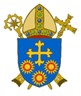 BDES
Reflection
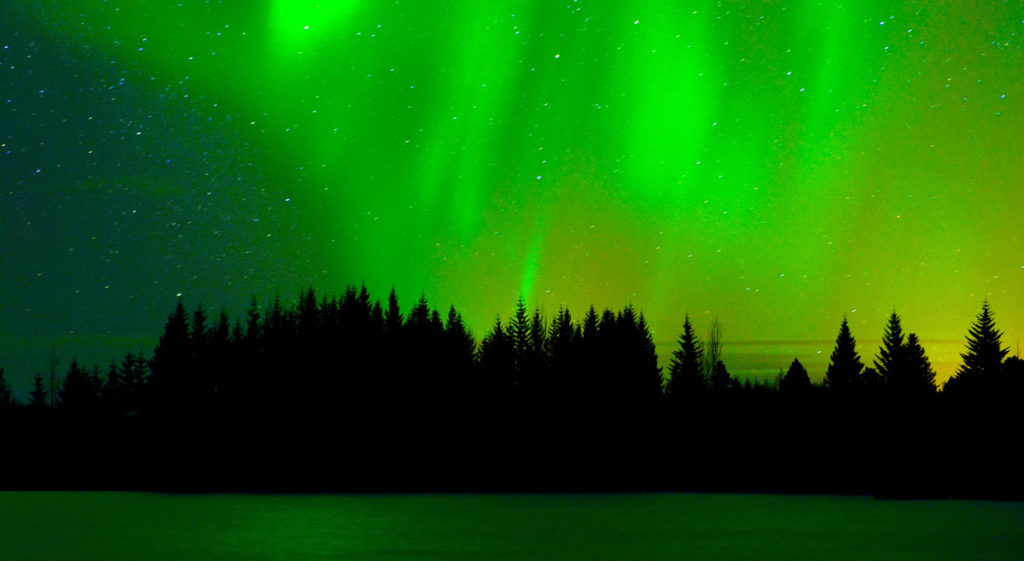 DO NOT BE AFRAID, 
do not be discouraged,                                                    for the Lord will be with you                                           wherever you go.                                                                                                                 (Joshua 1 : 9)
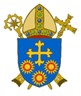 BDES
Preparing for World Youth Day 2027
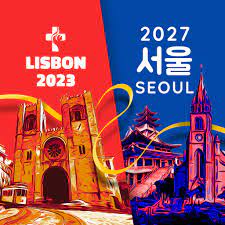 “We shine                               by welcoming Jesus                     into our hearts                          and learning to love                    as He does.”

 - Pope Francis, 
World Youth Day, 2023
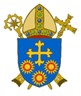 BDES
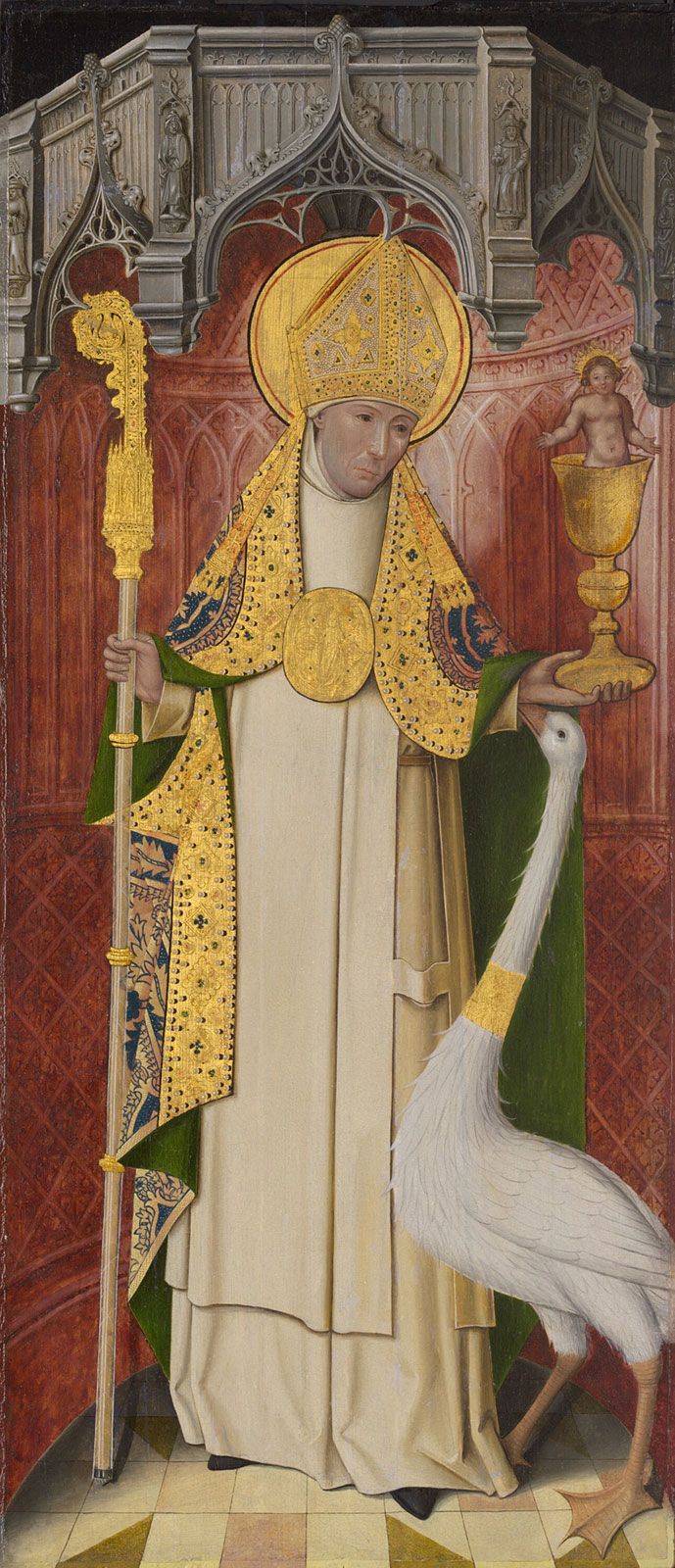 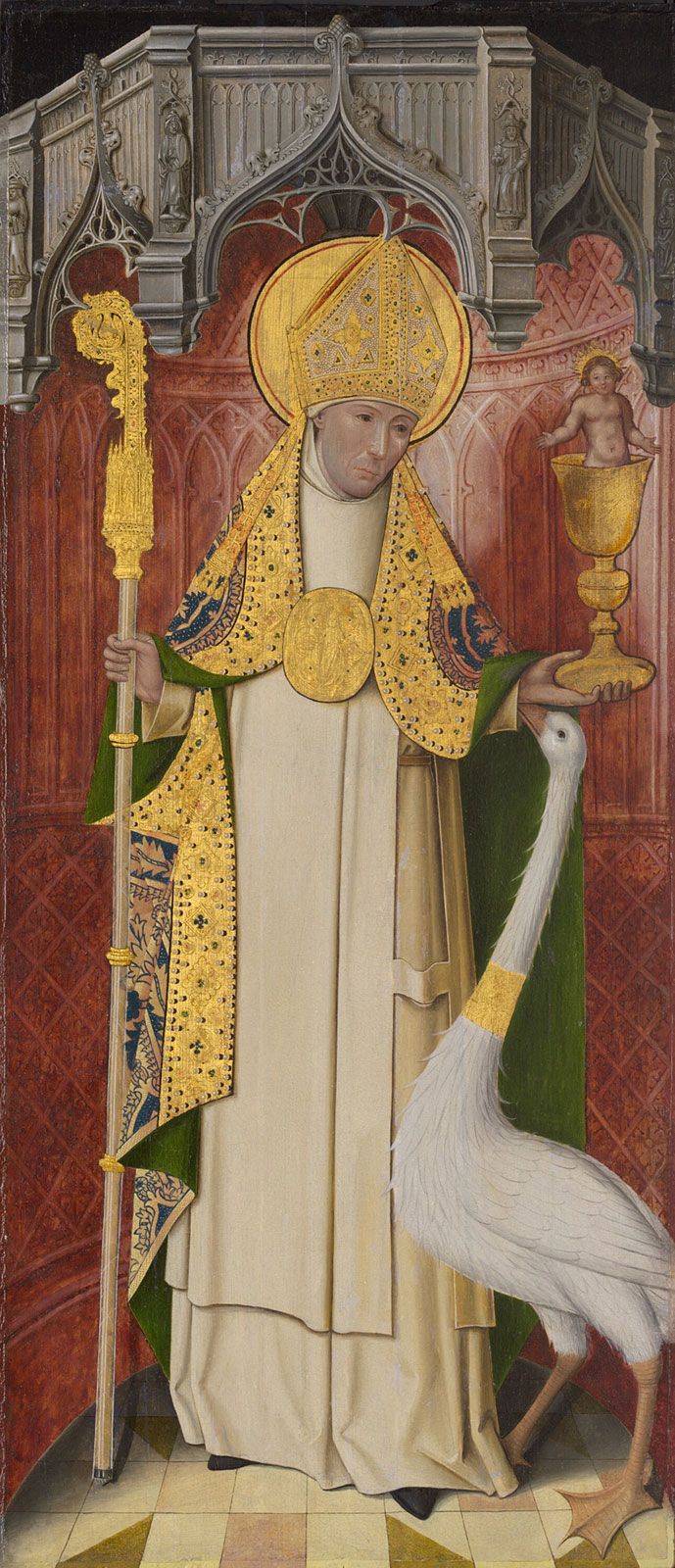 St Hugh of Lincoln      17th November
Like most of the great churchmen who came to England from abroad in the Middle Ages, Hugh of Avalon in Burgundy was a mighty builder. He rebuilt Lincoln cathedral, ruined by the great earthquake of 1185 and is responsible for the four bays of the choir, one of the finest examples of the Early English pointed style. He also began the great hall of the bishop’s palace.  St. Hugh’s emblem is a white swan, in reference to the beautiful story of the swan of Stowe which contracted a deep and lasting friendship for the saint, even guarding him while he slept.
BDES
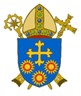 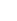 0
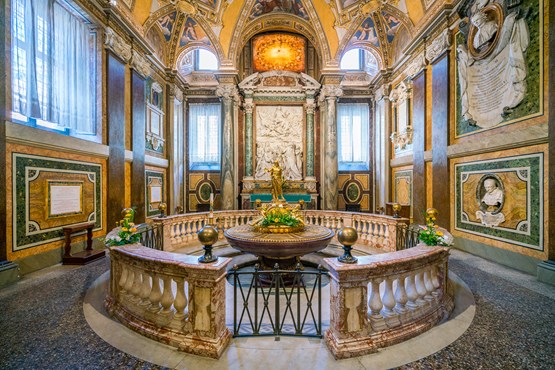 Places of Pilgrimage
ROME – ST MARY MAJOR
The Papal Basilica of Santa Maria Maggiore is the largest (‘Maggiore’) of the eighty churches in Rome dedicated to Our Lady. This church was built in 432 by order of Pope Sixtus III on the Esquiline Hill and is one of the seven pilgrim churches and four papal basilicas in Rome.  It was built on the site where the Virgin Mary appeared in a dream to Pope Liberius. This is also where a blanket of snow appeared on the hill on 5th August 352 AD in the middle of summer. This day is commemorated every year with white flower petals that are dropped from the ceiling.
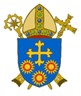 BDES
Looking Forward
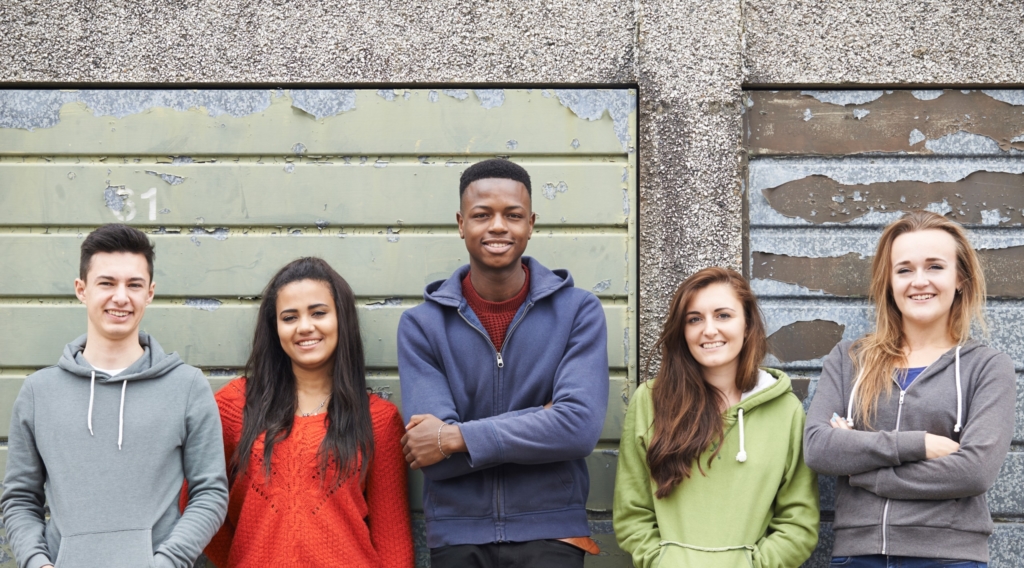 Monday 3rd July 2023
~ Looking Forward as Carers ~
Monday 13th November 2023
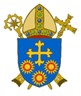 Brentwood Diocese Education Service